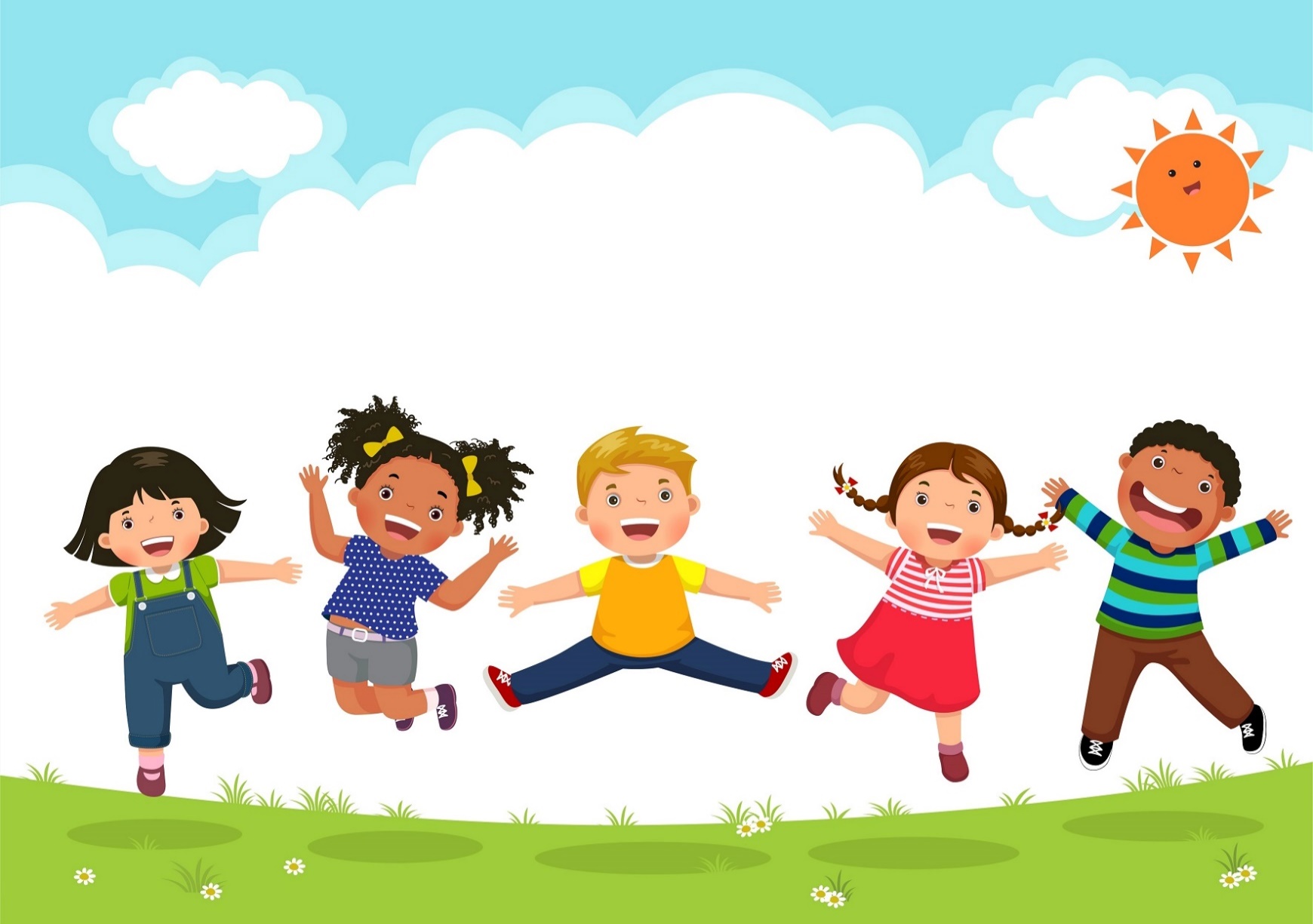 BÀI 27
BÀI 27
ÔN TẬP CHỦ ĐỀ 
CON NGƯỜI VÀ SỨC KHỎE
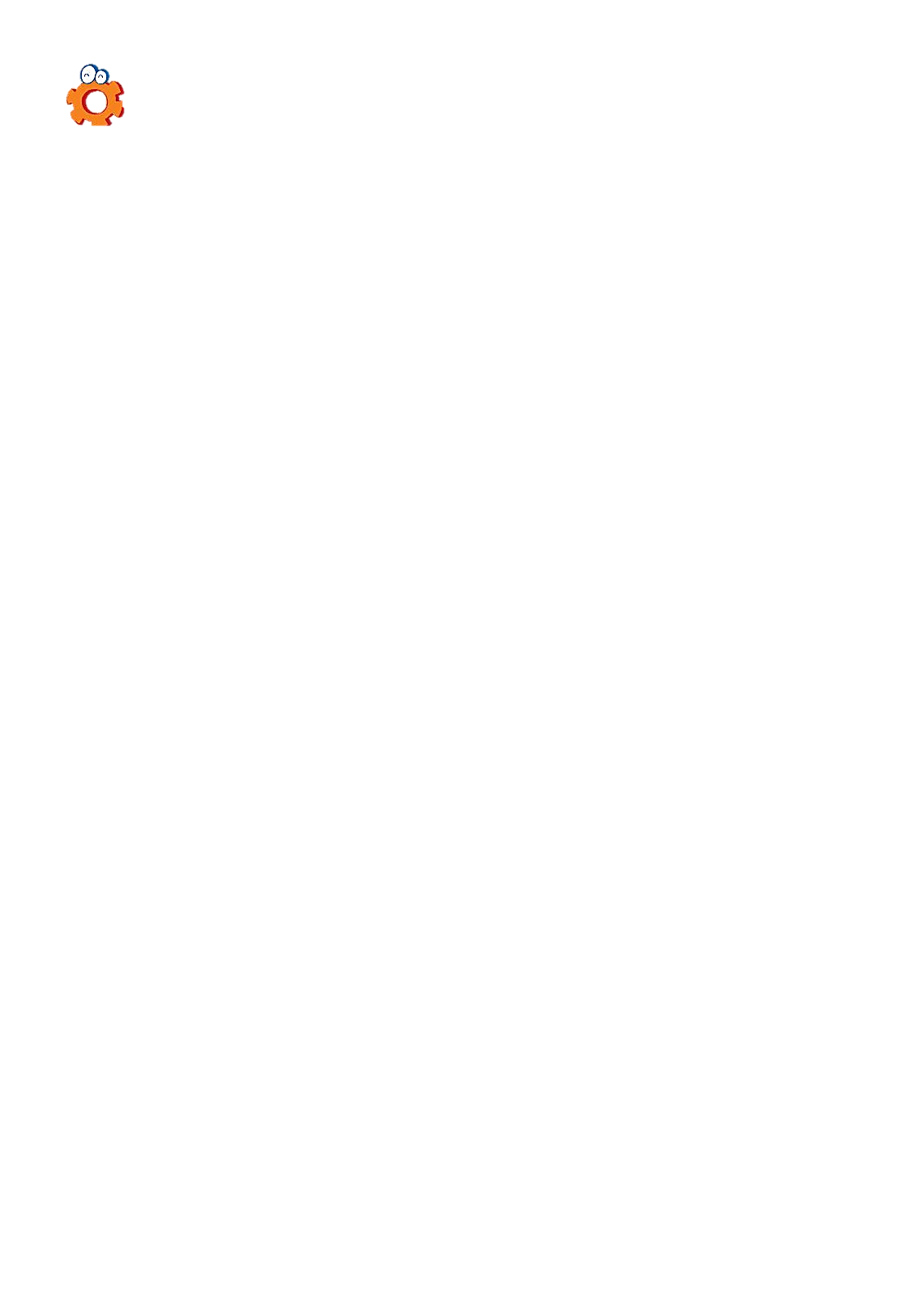 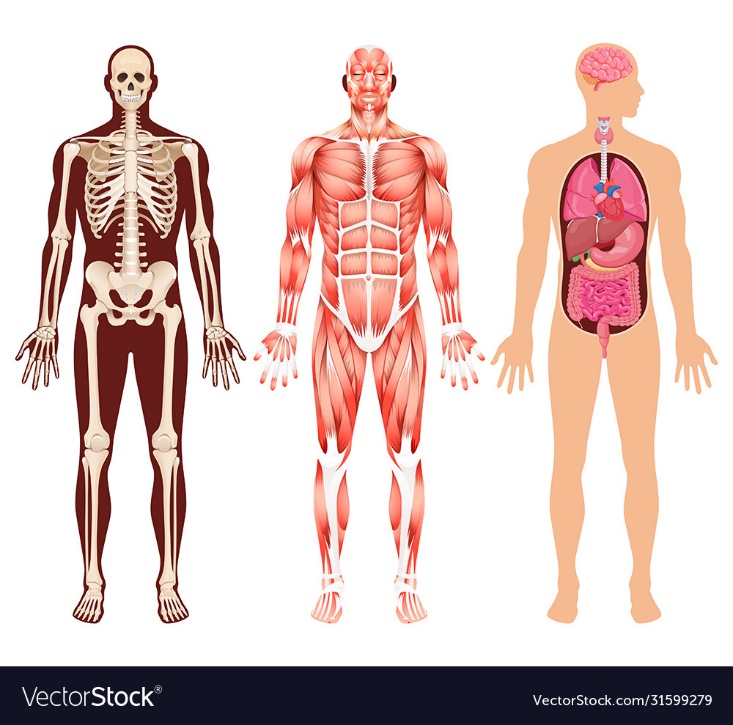 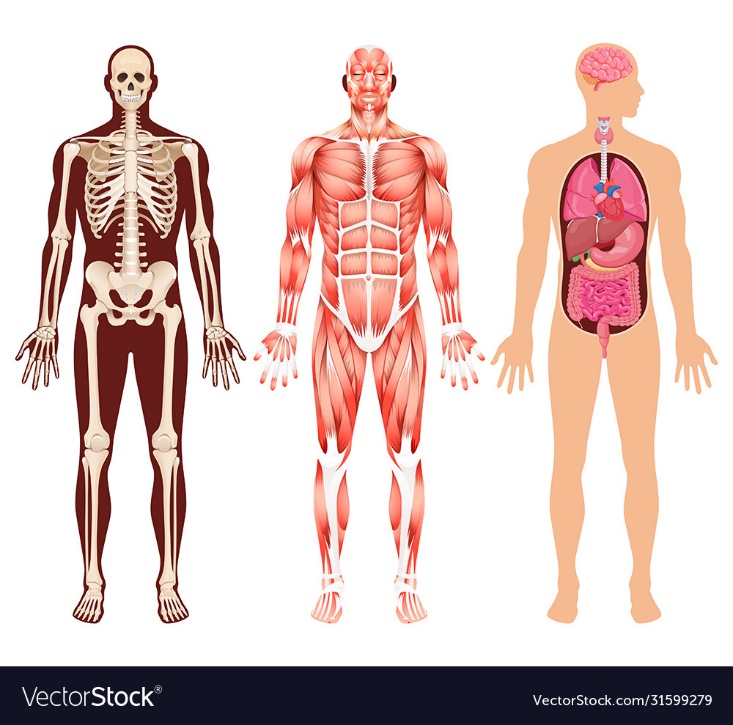 Cơ bụng
Cơ ngực
Cơ cánh tay
Cơ đùi
Xương đầu
Xương mặt
Khớp đầu gối
Cơ mặt
Xương sườn
Khớp vai
Khớp khuỷu tay
Xương tay
Xương cột sống
Xương chậu
Xương chân
ĐOÁN TÊN CƠ QUAN
CÁC CƠ QUAN VẬN ĐỘNG
xương
Cơ
Việc làm cần thiết để 
chăm sóc, bảo vệ cơ quan vận động.
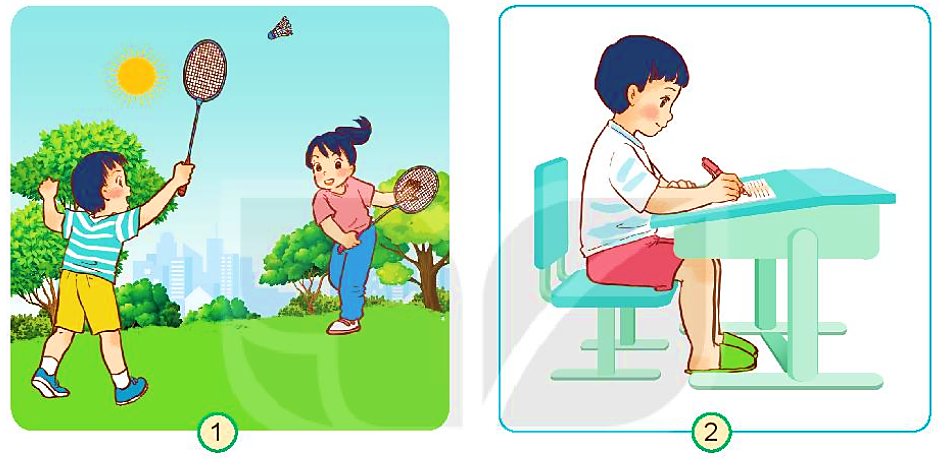 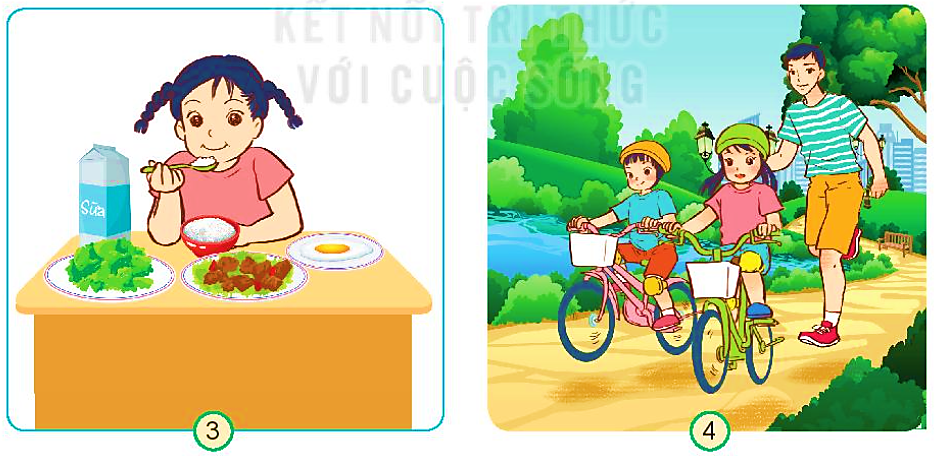 Tập thể dục, thể thao
Tư thế ngồi học đúng
Ăn uống đầy đủ chất dinh dưỡng
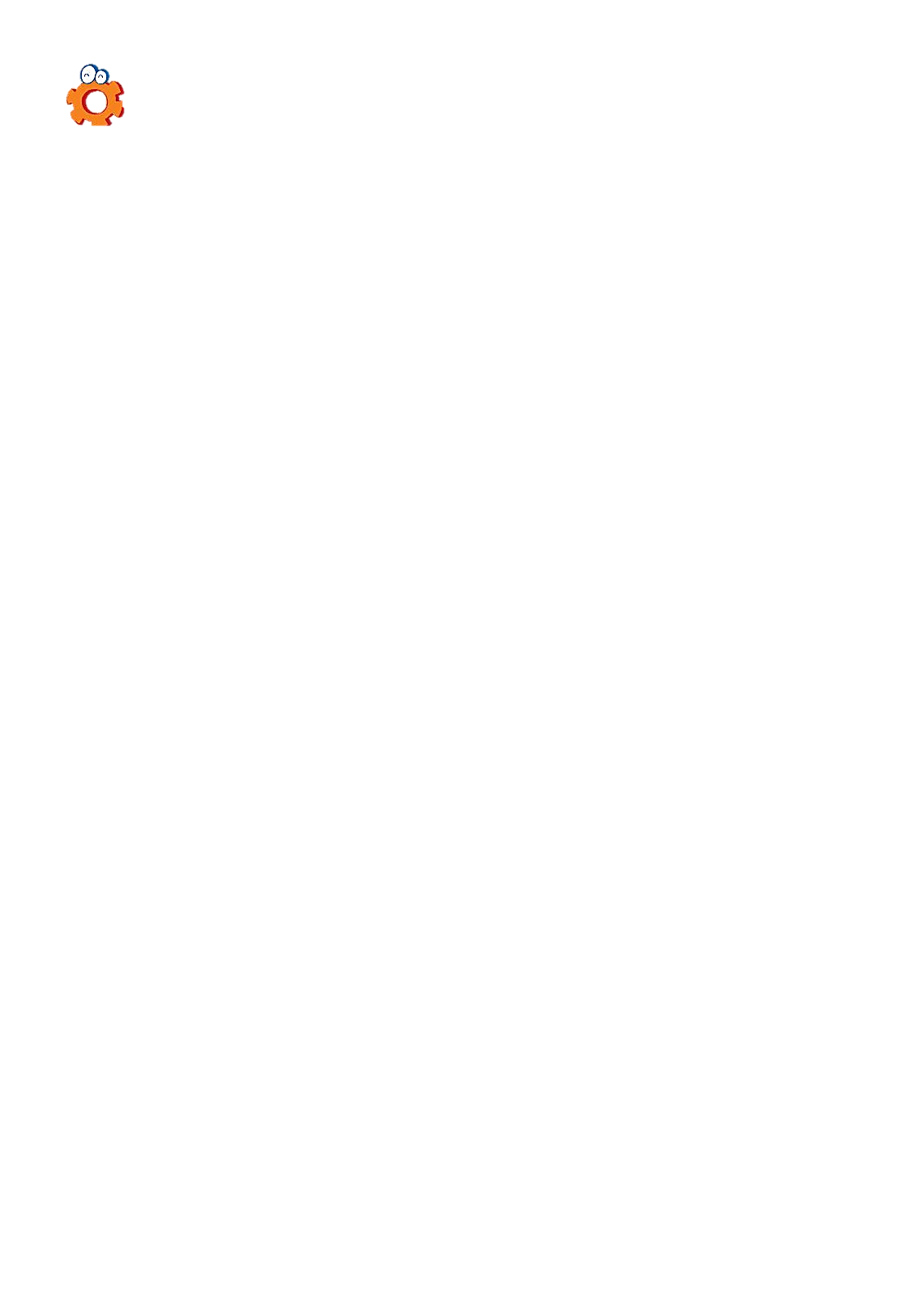 ĐOÁN TÊN CƠ QUAN
Thận
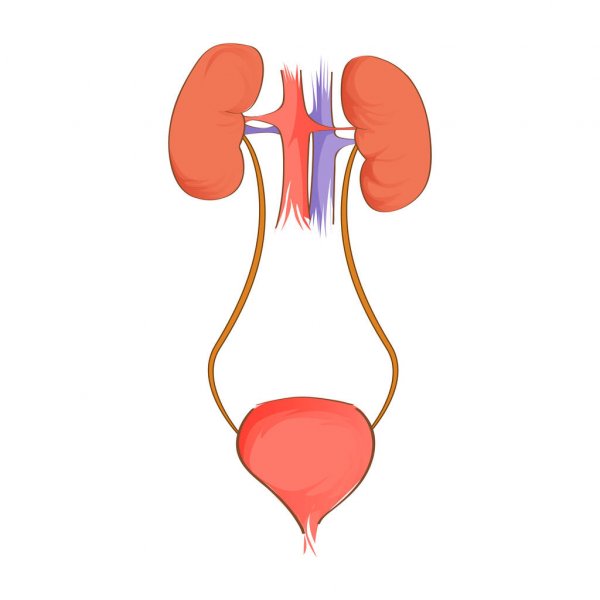 CÁC CƠ QUAN BÀI TIẾT
Ống dẫn nước tiểu
Bóng đái
Ống đái
Việc làm cần thiết để 
chăm sóc, bảo vệ cơ quan bài tiết.
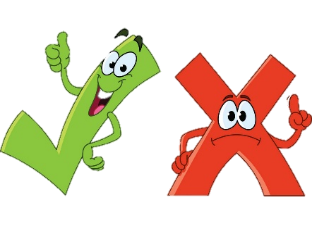 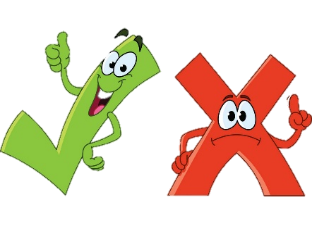 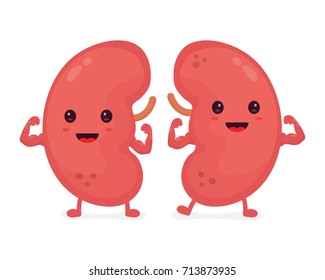 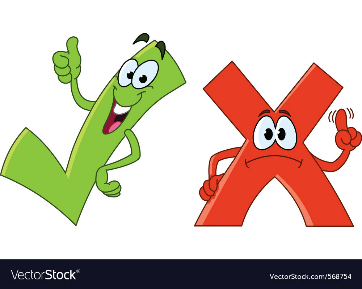 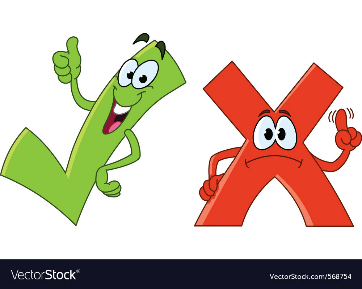 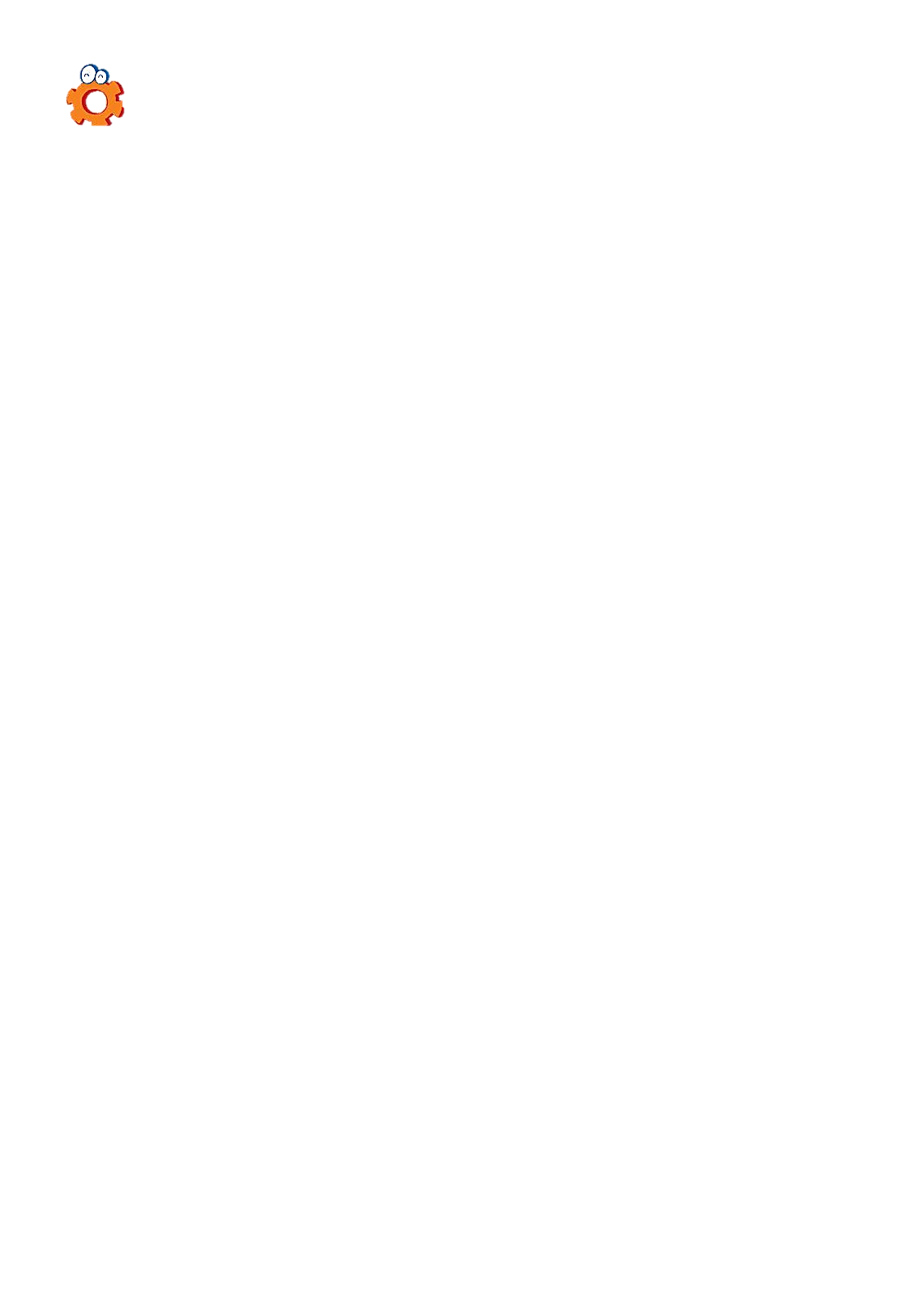 ĐOÁN TÊN CƠ QUAN
Mũi
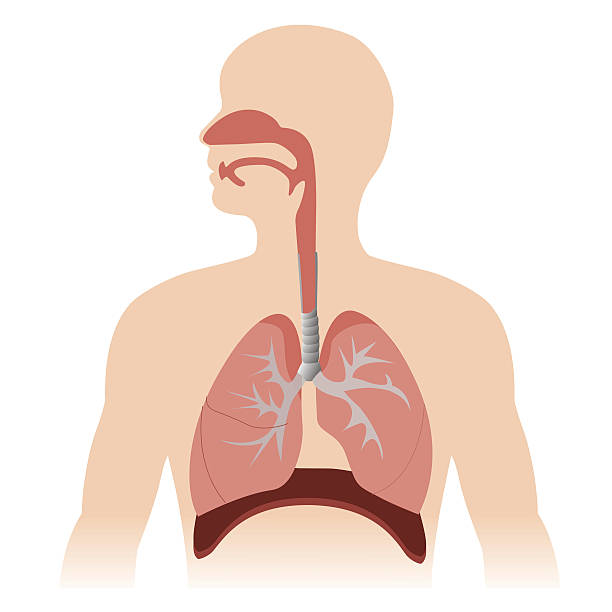 CÁC CƠ QUAN HÔ HẤP
Khí quản
Phế quản
Phổi
Trồng nhiều cây xanh
Tập thể dục
Đeo khẩu trang
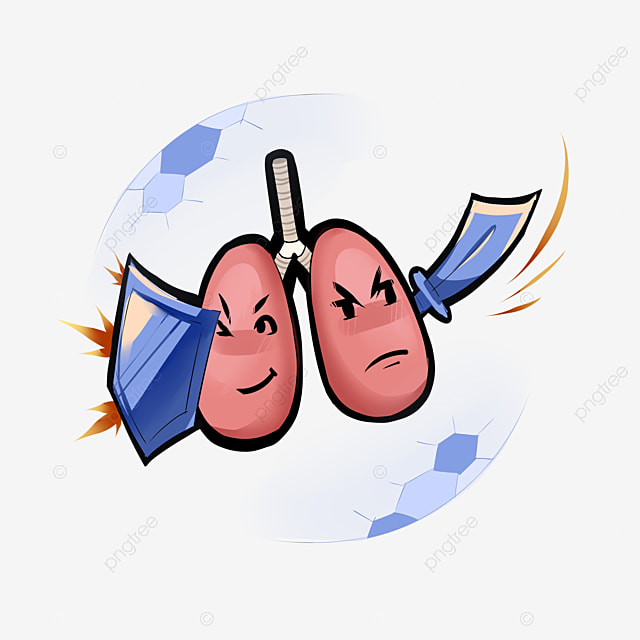 Ăn đủ chất
Uống nhiều nước
Việc làm cần thiết để 
chăm sóc, bảo vệ cơ quan hô hấp.
Thực hiện các hoạt động sau:

1.Đặt tay lên ngực, theo dõi nhịp thở trong 1 phút
Chạy tại chỗ 1 phút rồi theo dõi nhịp thở tiếp
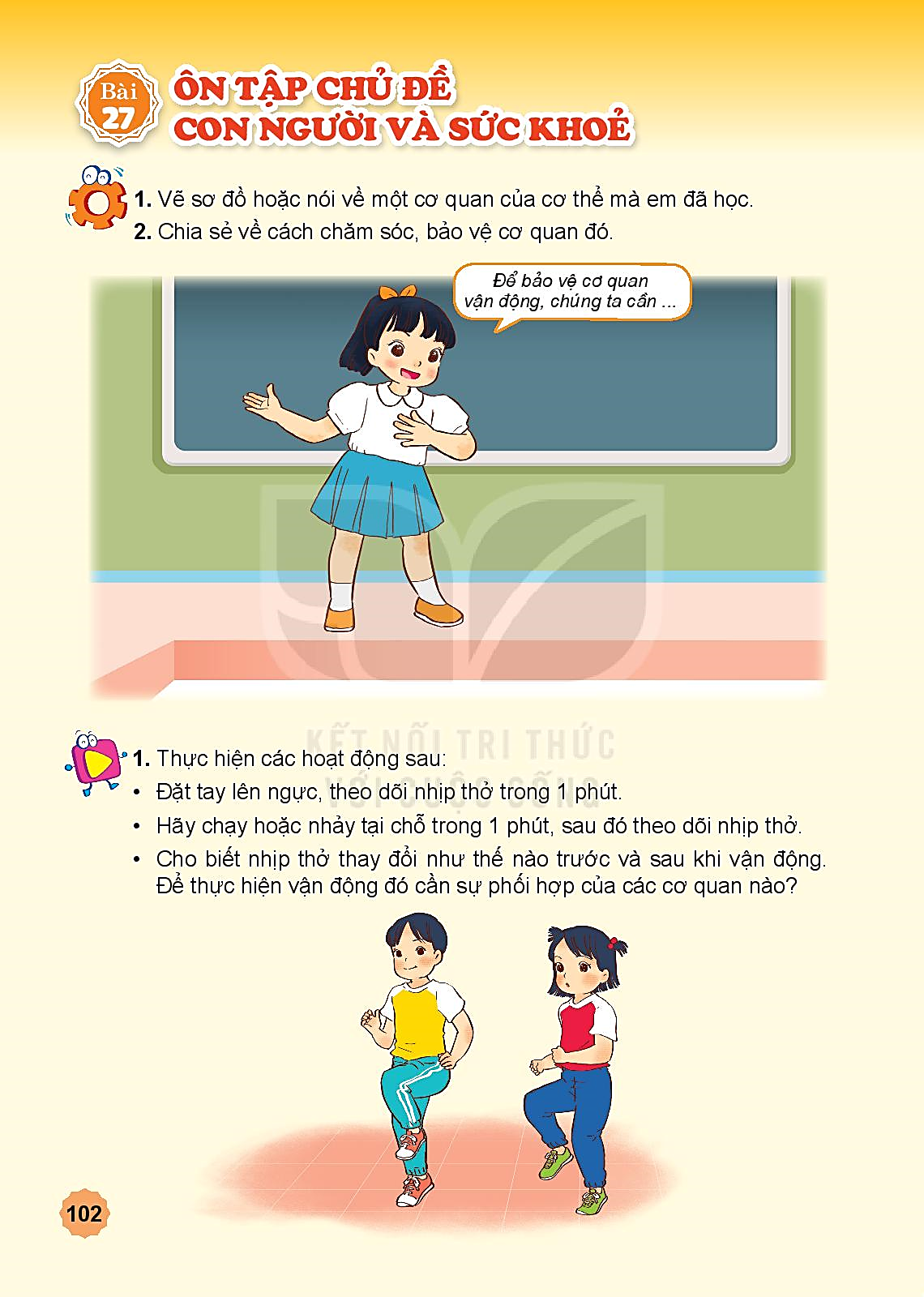 2. Em sẽ nói và làm gì để khuyên người thân bỏ hút thuốc lá?
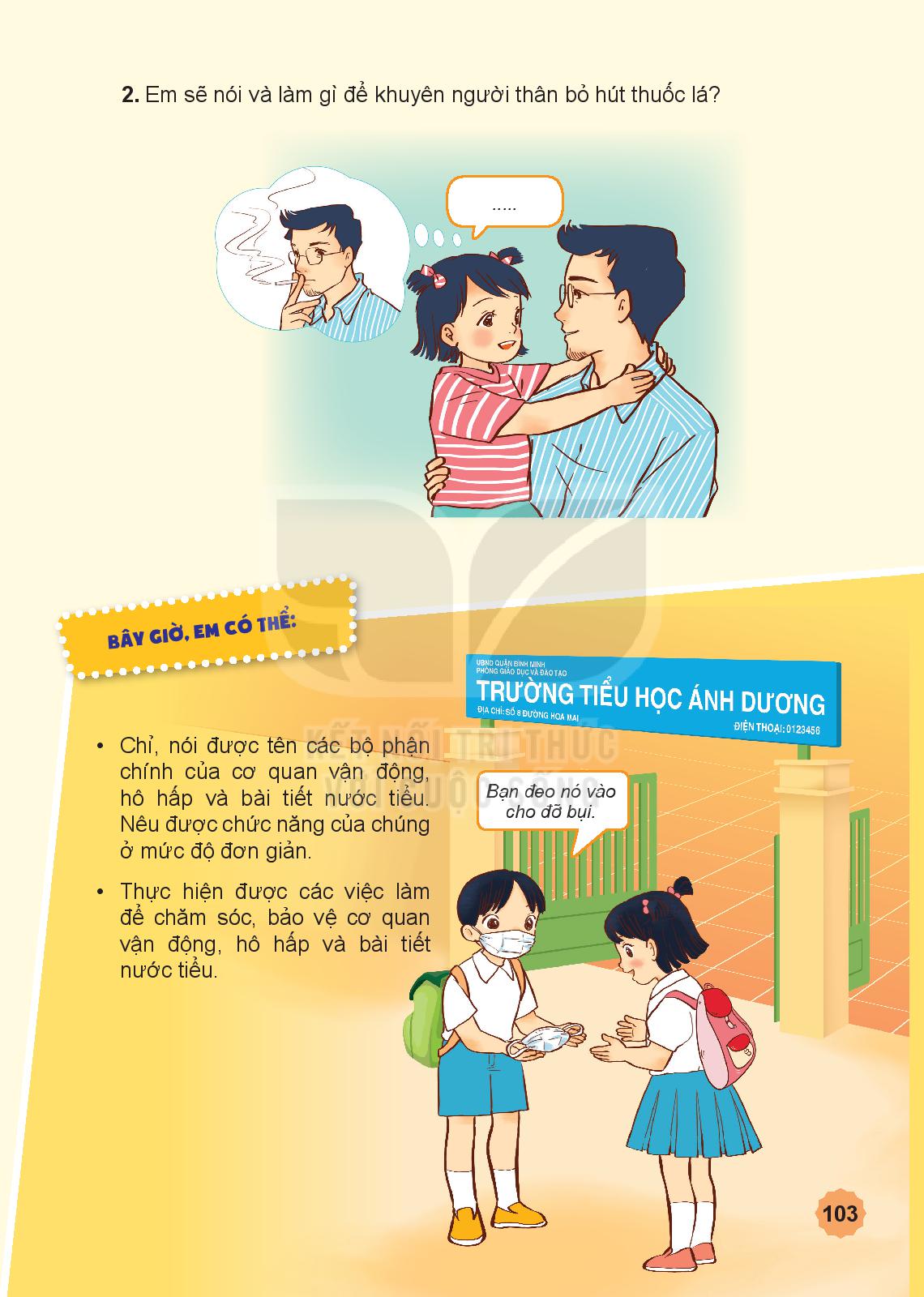 Hãy vào nhóm Zalo để nhận nhiều tài liệu hơn nhé:
0963 330 331, 0987 525 587

Kết nối - Lớp 1: https://zalo.me/g/pszjdm472
Cánh diều lớp 1: https://zalo.me/g/kqtqzc302
Chân trời sáng tạo lớp 1: https://zalo.me/g/etoyym372

Kết nối - Lớp 2: https://zalo.me/g/pwmzsb249
Cánh diều lớp 2: https://zalo.me/g/ymmqdq581
Chân trời lớp 2: https://zalo.me/g/gojlbp194
Xem và tải giáo án, tài liệu mới mỗi ngày tại:
Like và theo dõi page: https://www.facebook.com/tailieudayhoc.vn
Nhóm: https://www.facebook.com/groups/chogioihanoi1
Website: https://www.Tailieudayhoc.vn